Ontology Engineering
Dr Nicholas Gibbins – nmg@ecs.soton.ac.uk
2013-2014
Topics
This lecture:
Ontologies – a quick recap
What are they?
What type of ontologies are out there?
What are they used for? 
Ontology Building Methodologies
Life-cycle
Existing methodologies
[Speaker Notes: What is an ontology?
What are ontologies for?
Any examples out there?]
ontology should represent 
a shared view of the domain
Ontologies
Machine readable
Definition
“a formal, explicit specification of a shared conceptualisation” Gruber 




And in English …
An ontology is the combination of concepts and relationships required to model a knowledge domain in a human and machine understandable format
Representation of concepts
 and constraints is 
explicitly defined
modelling the concepts 
and relations of the domain
Example: FOAF Ontology
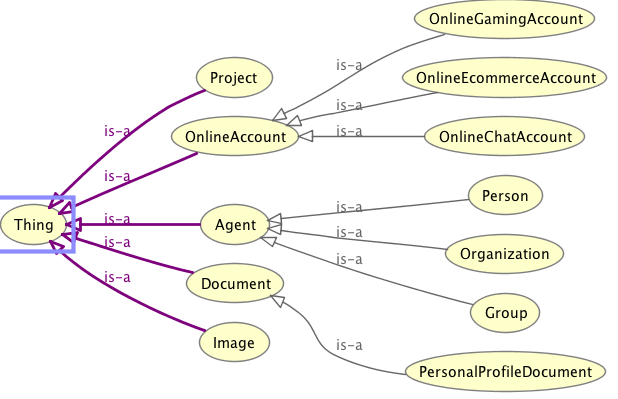 http://www.foaf-project.org/
When to Use an Ontology?
Knowledge management
Control vocabulary
Making domain assumptions more explicit
Separate the metadata structure from the data itself
Change in metadata does not necessarily require change in the data
Knowledge sharing
The clear model of your data enables other machines and people to understand it, and thus use and reuse it
When to Use an Ontology?
Knowledge integration
Ontologies can bridge between several data sources
Knowledge analysis
Using a rich data model enables more complex analysis to be made on the data (eg for knowledge discovery)
Type of Ontologies
There are four main type of ontologies:
Representation ontologies
General or upper-level ontologies
Domain ontologies
Application ontologies
Representation ontologies
Describe low level primitive representations
Such as semantic web languages

Example ontologies:
OWL, RDF, RDFS

Usual size: small, a few dozens of concepts and relations
Section of the OWL ontology
General or upper-level ontologies
Describe high-level, abstract, concepts
Usually domain independent
Can be used as part of other ontologies
Tend to be large
Example ontologies:
Cyc: commonsense ontology 
Hundreds of thousands of concepts
WordNet:  English lexicon 
Over 150K concepts
SUMO: Suggested Upper Merged Ontology
Around 10K concepts
Example upper-level ontology
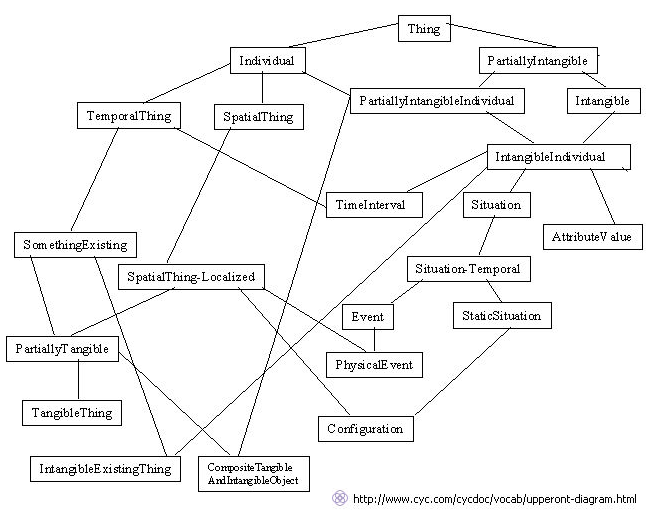 a tiny section of Cyc
Domain ontologies
Describe a particular domain extensively 
Domain dependent by definition
Example ontologies:
GO: Gene Ontology
Roughly 25K concepts
CIDOC CRM: for cultural heritage
Roughly 100 concepts
FMA: Foundational Model of Anatomy
Around 75K concepts
Example: CRM Ontology
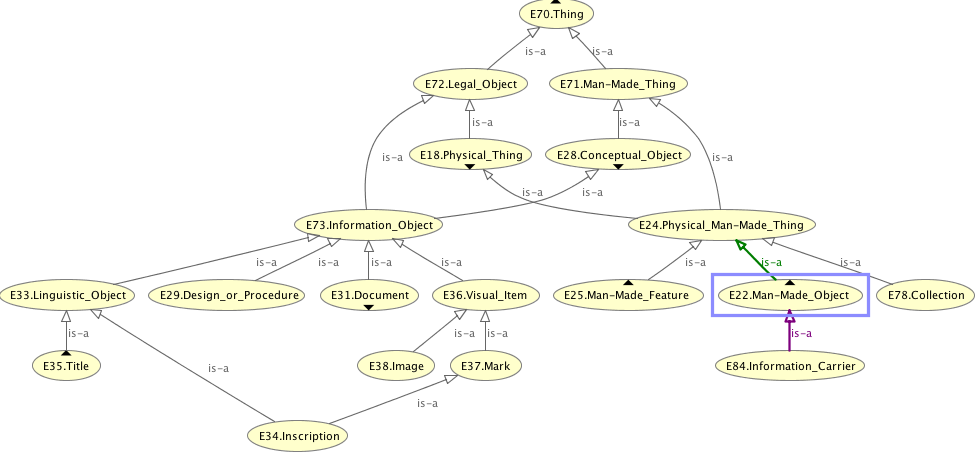 Example: AKT Reference Ontology
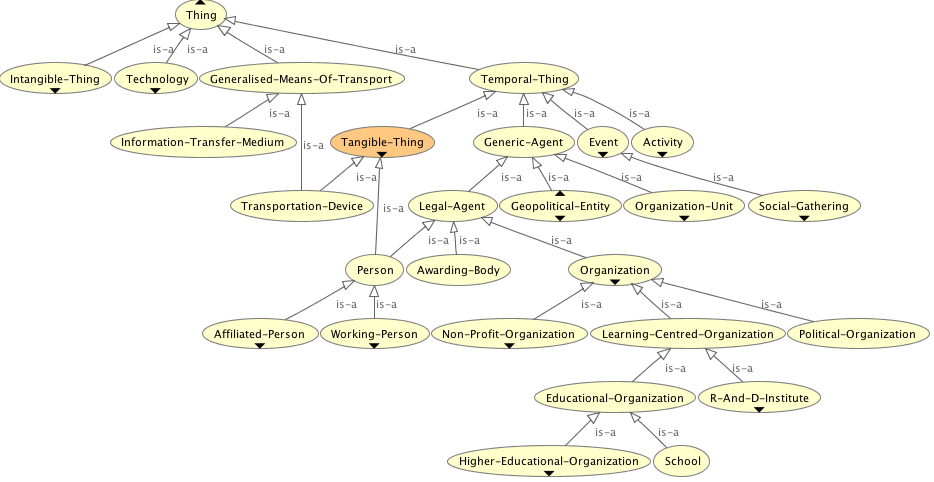 Designed for academic domain
Contains an upper layer
Application ontologies
Mainly designed to answer to the needs of a particular application
Scaled and focused to fit the application domain requirements
Example ontologies:
FOAF: Friend of a Friend ontology
about a dozen concepts
ESWC06: for conference metadata
about 80 concepts, including FOAF
Ontology Building Methodologies
Ontology Building Methodologies
No standard methodology for ontology construction
There exists a number of methodologies and best practices
The following life cycle stages are usually shared by the methodologies:
Specification  - scope and purpose
Conceptualisation  - determining the concepts and relations
Formalisation  - axioms, restrictions
Implementation  - using some ontology editing tool
Evaluation  - measure how well you did
Documentation  - document what you did
[Speaker Notes: If you ask O developers which methodology they use .. They will most likely have no answer!]
Ontology Development Life-Cycle
Specification
Conceptualisation
Formalisation
Implementation
Evaluation
Documentation
Specification
Specifying the ontology’s purpose and scope 
Why are you building this ontology?
What will this ontology be used for? 
What is the domain of interest? 
An ontology for car sales probably don’t need to know much about types and prices of engine oil
How much detail do you need?
Student
studies_at
Educational 
Organisation
graduated_from
studies_fulltime_at
Student
Educational 
Organisation
studies_parttime_at
College
University
Undergraduate
Student
Postgraduate
Student
teaches
teaches
PhD
Student
MSc
Student
Course
studied_course
Limit Your Scope
Competency Questions
What are some of the questions you need the ontology to answer (competency questions)?
Make a list of such questions and use as a check list when designing the ontology
Helps to define scope, level of detail, evaluation, etc.
Competency Questions
The questions that you REALLY need 
You probably don’t need to worry about the questions that “perhaps someone might need to ask someday”

The questions that CAN BE answered
i.e. you have/can get the necessary data to answer those questions
Permanent lack of some data may render parts of the ontology useless!
Ontology Development Life-Cycle
Specification
Conceptualisation
Formalisation
Implementation
Evaluation
Documentation
Conceptualisation
Identifying the concepts to include in your ontology, and how they relate to each other
This will be depend to some extent on your defined scope and competency questions
Set unambiguous names and descriptions for those classes and relationships (more on this in Documentation)
Reach agreement
Conceptualisation
When designing an ontology, start with a drawing sheet or software (eg Visio, Mind Maps), or cards
Conceptualisation
Ontologies are meant to be reusable!
Technology for reusing ontologies is still limited
Always a good idea to check any existing models or ontologies
Check your database models or off-the-shelf ontologies
Check existing ontologies
No need to reinvent the wheel, unless it is easier to do so!
Ontology search engines
Swoogle, Watson
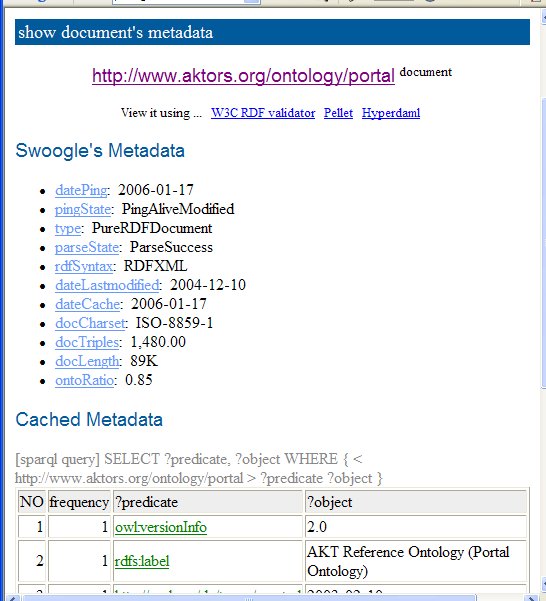 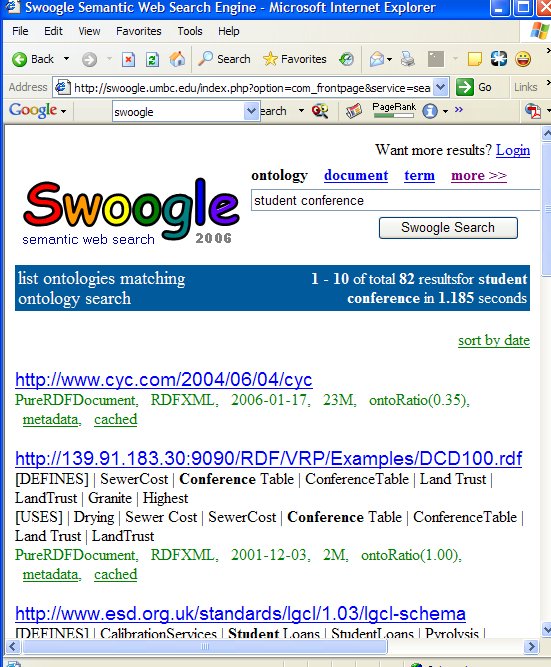 Ontology Development Life-Cycle
Specification
Conceptualisation
Formalisation
Implementation
Evaluation
Documentation
Formalisation
Moving from a list of concepts to a formal model
Define the hierarchy of concepts and relations 
Also note down any restrictions
E.g. NonProfitOrg isDisjoint from ProfitOrg
An email address is unique
Building the Class Hierarchy
Top-down
Start with the most general classes and finish with the most detailed classes
Bottom-up
Start with the most detailed classes and finish with the most general ones
Middle-out
Start with the most obvious classes 
Group as required
Then go upwards and downwards to the more general and more detailed classes respectively
[Speaker Notes: Noy calls the last one “combination” which is misleading]
Person
Organisation
affiliated_with
works_at
Research
Staff
Teaching
Staff
Undergrad
Student
PostGrad
Student
studies_at
Middle-Out Approach
Good for controlling scope and detail
Staff
Student
University
Naming Conventions
Not rules, but conventions
Avoid spaces and uncommon delimiters in class and relation names
E.g. use PetFood or Pet_Food instead of Pet Food or Pet*Food
Capitalise each word in a class name
E.g. PetFood instead of Petfood or even petfood
Names of relations usually start with a lowercase
E.g. pet_owner, petOwner
Better use singular names 
E.g. Pet, Person, Shop
Student
Full time

Part time
type of study
Student
FullTime
Student
PartTime
Student
Class or a Relation?
Is it a class or a relation?
Answer:
It depends! 
If the subclass doesn’t need any new relations (or restrictions), then consider making it a relation
Student
University
studies_at
John Smith
Uni of Soton
Class or an Instance?
Is it a class or an instance?






Answer:
If it can have its own instances, then it should be a class
If it can have its own subclasses, then it should be a class
Transport
Object
isA
Vehicle
isA
Car
Car
partOf
Wheel
Transitivity of Class Hierarchy
subClassOf relation is always transitive
Car is a Transportation Object
Any instance of Car is also a TransportationObject


subClassOf is not the same as partOf
Staff
Staff
Researcher
Technician
Academic
Admin
Technician
Admin
Research
Fellow
Lecturer
Research
Fellow
Senior
Lecturer
Lecturer
Research
Assistant
Senior RF
Senior
Lecturer
Senior RF
Professor
Research
Assistant
Professor
Tidy Your Hierarchy
Avoid subClassOf clutter!
Break down your hierarchy further if you have too many direct subclasses of a class
Where to Point my Relation?
Relations should point to the most general class

But not too general
E.g relations pointing to Thing!

And not too specific
E.g. relations pointing to the bottom of the hierarchy
works_at
Researcher
teaches
teaches
Research
Fellow
Research
Assistant
Senior RF
Where to Point my Relation?
Staff
University
Technician
Admin
Academic
Course
Senior
Lecturer
Lecturer
Professor
Ontology Development Life-Cycle
Specification
Conceptualisation
Formalisation
Implementation
Evaluation
Documentation
Implementation
Choose a language
e.g. RDFS, OWL Lite, OWL DL, ... 
Implement it with an ontology editor
e.g. Protégé, SWOOP, TopQuadrant
Edit the class hierarchy
Add relationships
Add restrictions
Select appropriate value types, cardinality, etc
Apply a reasoner to check your ontology
e.g. Racer, Pellet, Fact++, Hermit
Ontology Development Life-Cycle
Specification
Conceptualisation
Formalisation
Implementation
Evaluation
Documentation
Evaluation
Implementing the ontology in an ontology editor helps to get the syntax correct
You can also validate your OWL ontology online using:
The WonderWeb OWL validator
http://www.mygrid.org.uk/OWL/Validator
W3C RDF validator
http://www.w3.org/RDF/Validator/
Evaluation
Check the ontology against your competency questions
Write the questions in SPARQL or in similar query languages
Can you get the answers you need?
Is it quick enough? 
Perhaps you can add additional properties or restructure the ontology to increase efficiency
Ontology Development Life-Cycle
Specification
Conceptualisation
Formalisation
Implementation
Evaluation
Documentation
Documentation
Documenting the design and implementation rational is crucial for future usability and understanding of the ontology
Rational, design options, assumptions, decisions, examples, etc.
Structured documentation may clarify these assumptions
Douglas Skuce proposed a convention for structured documentation of ontological assumptions in 1995
Conceptual assumptions (C) (long definition, comparing with others)
Terminological assumptions (T) (alternative terms used)
Definitional assumption (D) (short definition)
Examples (E)
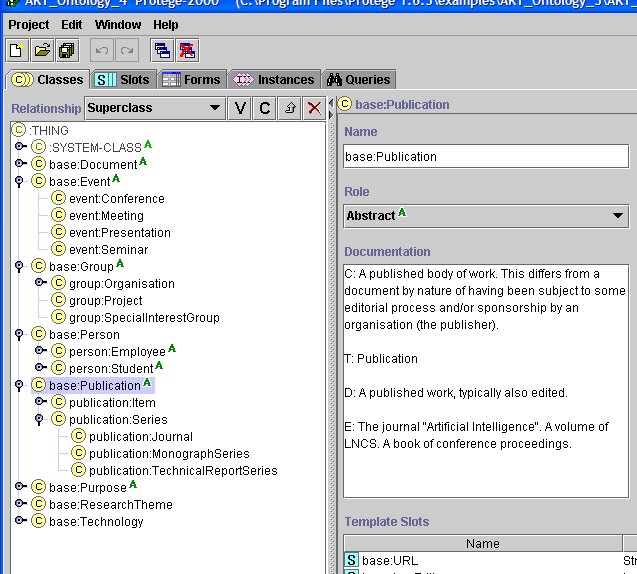 Documentation
Ontology Engineering  Methodologies
TOVE (Gruninger and Fox 1995)
Focus on competency questions

ENTERPRISE (Uschold and King 1995)
Focus on conceptualisation 

METHONTOLOGY (Fernández and Gómez-Pérez 1997)
Inspired by IEEE Standard software development life cycle
Stresses the iterative process and evolution of prototypes
TOVE
Capture motivating scenarios
E.g. what’s the application
Formulate competency questions and desired answers	
What questions the ontology needs to answer to satisfy the scenarios
Specify and formalise the terminology
Formalise the competency questions
Specify axioms and definitions 
Evaluate ontology against the competency questions
ENTERPRISE
Identify purpose
Why build it, what for, who are the users
Build the ontology
Ontology capture
Identify concepts, relations, labels using a middle-out approach
Ontology implementation
Integrate existing ontologies
Evaluation
Check against requirements, competency questions, real-world use
Documentation
METHONTOLOGY
Management activities
Scheduling, control, and quality assurance
Development activities
Pre-development: Scenarios, feasibility study
Development: Specification, conceptualisation, formalisation, implementation
Post-development: Maintenance
Support activities
Same time as development 
Knowledge acquisition, evaluation, mapping and merging with other ontologies, documentation
METHONTOLOGY
Summary
Ontology construction is an iterative process
Build ontology, try to use it, fix errors, extend, use again, and repeat
There is no single correct model for your domain
The same domain may be modelled in several ways
Following best practices helps to build good ontologies
Well scoped, documented, structured
Reuse existing ontologies if possible
Check your database models and existing ontologies
Reuse or learn from existing representations
Most ontology editing tools don’t provide good support for reuse yet
Common Pitfalls
Over scaling and complicating your ontology
Need to learn when to stop expanding the ontology
Lack of documentation
For the design rationale, vocabulary and structure decisions, intended use, etc. 
Redundancy 
Increase chances of inconsistencies and maintenance cost
Using ambiguous terminology 
Others might misinterpret your ontology
Mapping to other ontologies will be more difficult